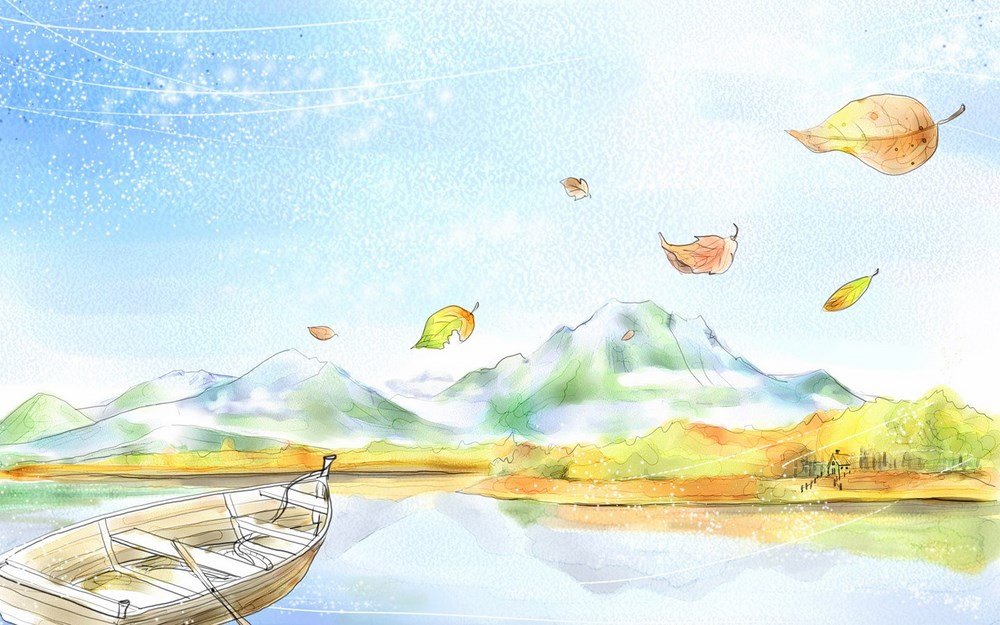 Bài 6+Bài 7:BIẾN ĐỔI ĐƠN GIẢN 
BIỂU THỨC CHỨA CĂN THỨC BẬC HAI
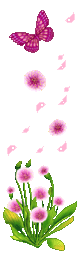 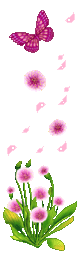 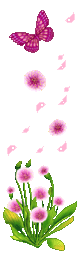 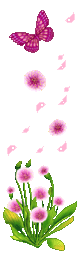 1. Đưa thừa số ra ngoài dấu căn
a)Ví dụ 1:Tính
a)
b)
2
2
b) Tổng quát:
A
BT1 : Đưa thừa số ra ngoài dấu căn
(a>0)
(b>0)
BT1 : Đưa thừa số ra ngoài dấu căn
(a<0)
(y>0)
(b>0.a>0)
BT 2: Rút gọn biểu thức
a)
b)
2. Đưa thừa số vào trong dấu căn
B
Ví dụ : Đưa thừa số vào trong dấu căn
BT3: So sánh
Giải
Vậy:
BT4: So sánh
Giải
Vậy:
BT 5: Rút gọn biểu thức
BT 6: Rút gọn biểu thức
BT8. Đưa thừa số vào trong dấu căn
Giải
3.Khử mẫu của biểu thức lấy căn
Với các biểu thức A, B mà A.B     0  và B       0, ta có
4.Trục căn thức ở mẫu
BT1:Trục căn thức ở mẫu
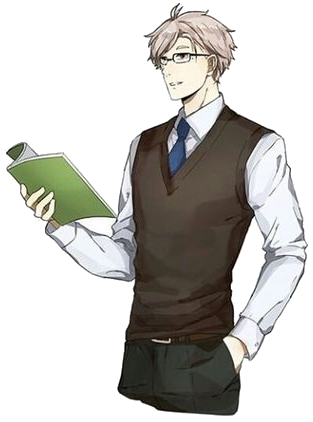 (x>0)
Nhớ
VD:
BT2:Hoàn thành bài tập sau
?
?
?
5-7= -2
?
?
x-9
(x>0)
BT3: Trục căn thức ở mẫu:
BT3: Trục căn thức ở mẫu:
BT4:Rút gọn biểu thức:
BT5:Rút gọn biểu thức: